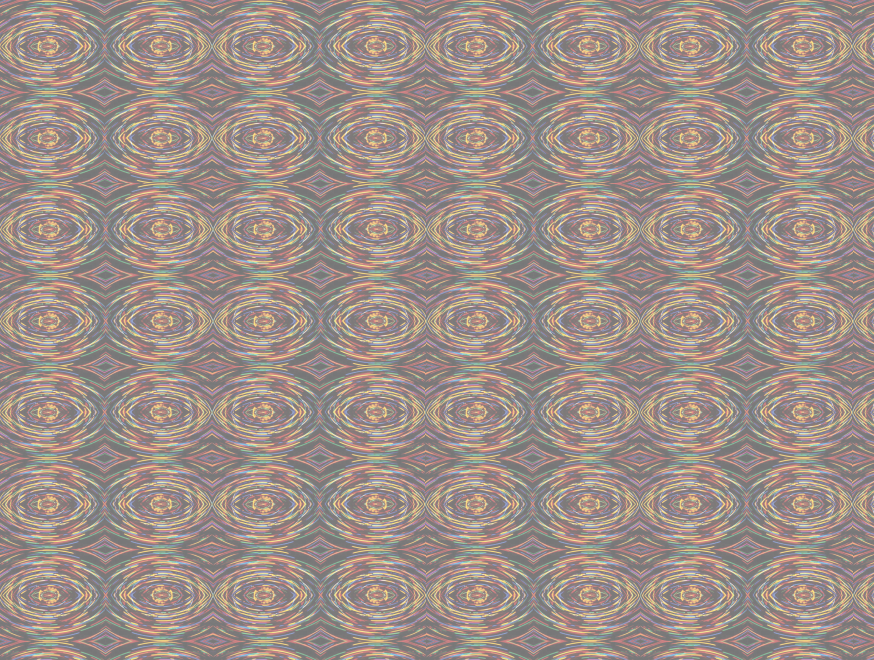 Chapter 4SINTELLIGENCE AND DECISION SUPPORT SYSTEMS
Decision Support Systems 
For Business Intelligence
Figure 4S.1:  Hierarchy of Logic—Backward Chaining
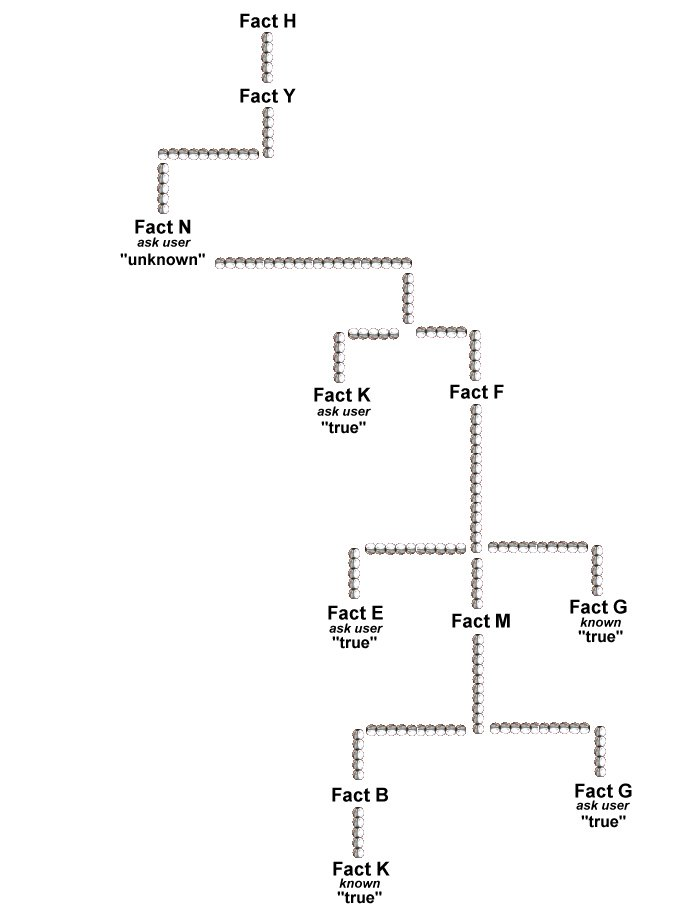 Figure 4S.2:  Hierarchy of Logic—Forward Chaining
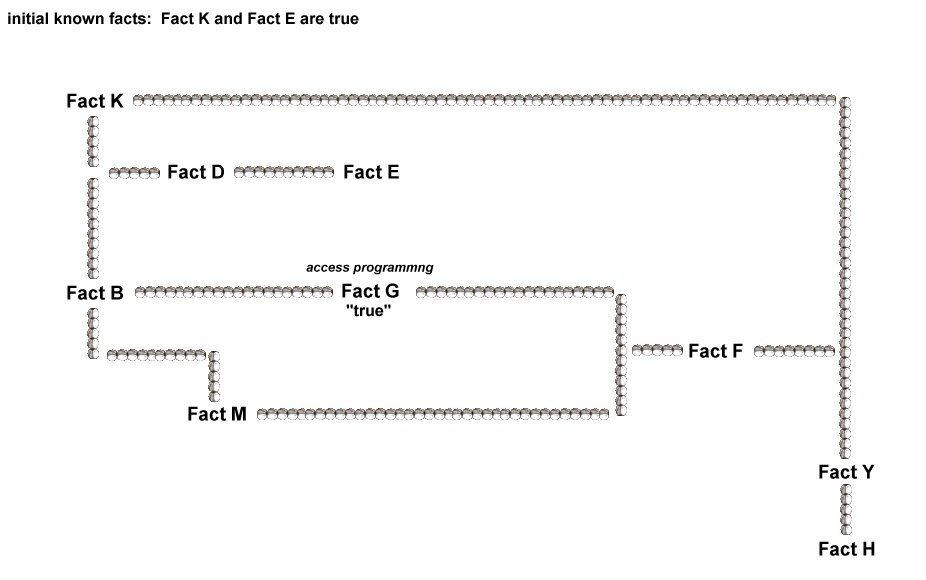